ПРЕЗЕНТАЦИЯ К УРОКУ УСТНАЯ РЕЧЬ. 
ТЕМА УРОКА: «УРОКИ ПЕШЕХОДА»
Подготовила учитель 8 «Б» класса Готовцева Е.А.
УЛИЦА.ТРОТУАР. ПРОЕЗЖАЯ ЧАСТЬ.
.
ТРОТУАР ДЛЯ ПЕШЕХОДОВ, ПРОЕЗЖАЯ ЧАСТЬ – ДЛЯ ТРАНСПОРТА
ПЕРЕХОДИ УЛИЦУ ТОЛЬКО ТАМ, ГДЕ ЭТО РАЗРЕШЕНО!
!

Пешеходный переход обозначается дорожным знаком «Пешеходный переход» и разметкой
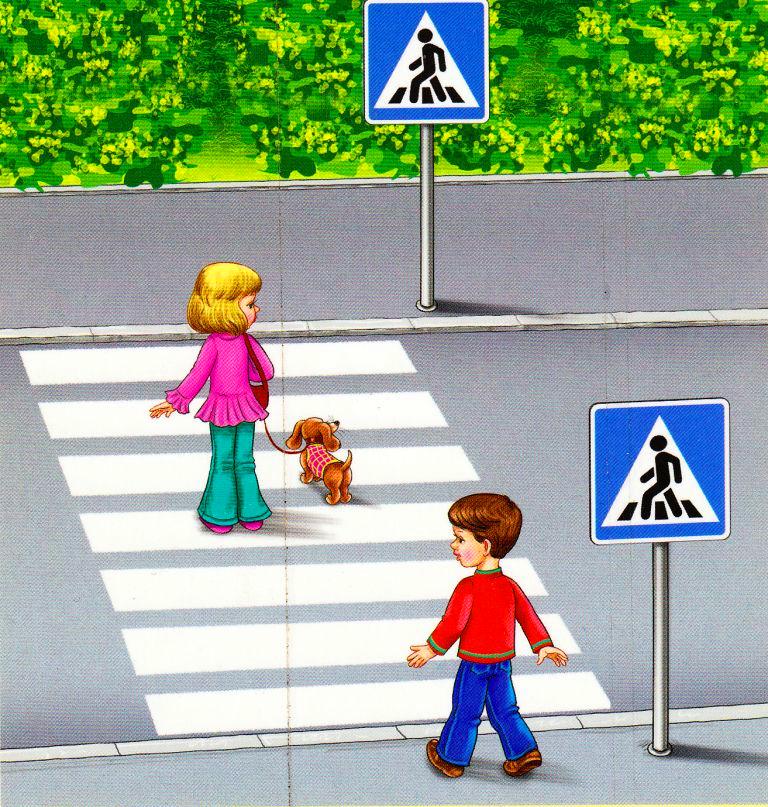 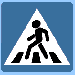 Шагая осторожно, за улицей следи.И только там, где можно, её переходи!
Будь внимателен на улице –помогай перейти дорогу пожилым людям, инвалидам
ПОДЗЕМНЫЙ ПЕРЕХОД
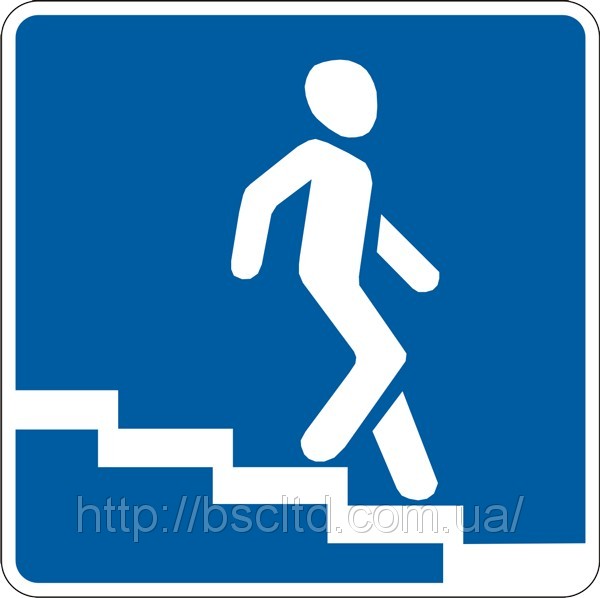 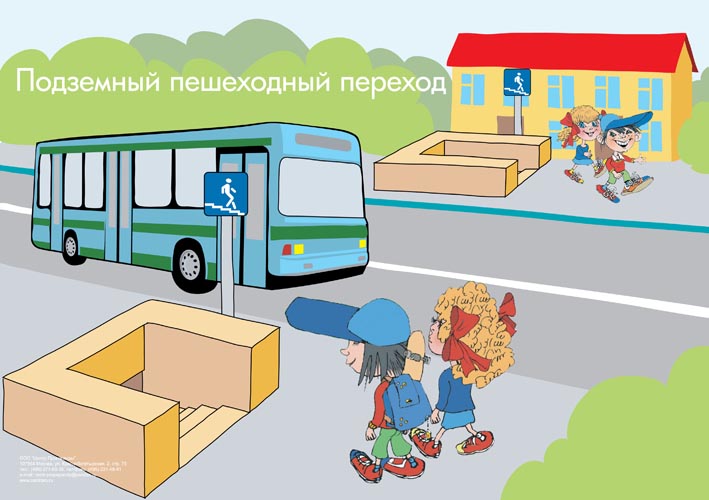 Где ведут ступеньки вниз,
Ты спускайся, не ленись.
Знать обязан пешеход:
Здесь поземный переход
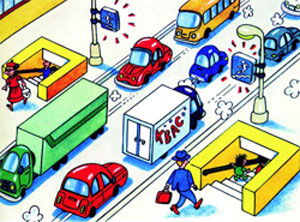 Подземный переход – самый безопасный. Спокойно, удобно и быстро. А машины едут поверху. Никто никому не мешает.
ЗЕБРА
зебра
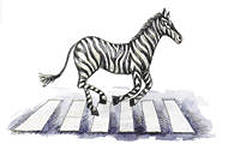 СВЕТОФОР
Здесь у нас на переходе
Нам поможет светофор.
Для тебя горят они, Светофорные огни:
Красный – СТОЙ!
Жёлтый –ЖДИ,
 А зелёный  - ПРОХОДИ!
СИГНАЛЫ СВЕТОФОРА
стой            жди            иди
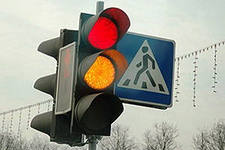 УРОКИ ПЕШЕХОДА
Внимательно следи за сигналами светофора
Дорогу всегда переходи по переходу
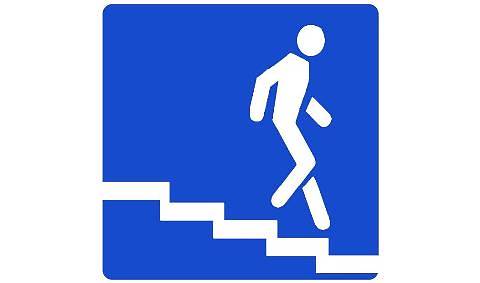 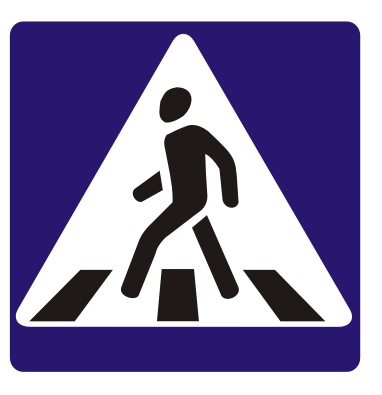 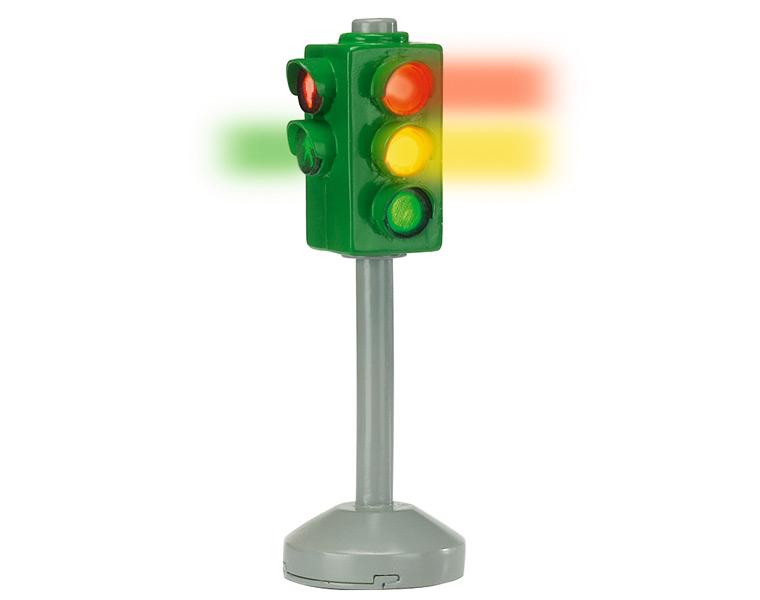 СПАСИБО ЗА ВНИМАНИЕ!